Migration in the Software IndustryPart I:  Data Cleansing
A Logistic Regression Model View for Company XYZ
By Cheryl Kilroy, Stanexus
October 16, 2014
1
21:04
[Speaker Notes: Introduction]
A Case Study
Introduction and Motivation
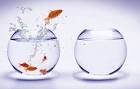 2
21:04
Statistics Objective
To build a model 
to determine the likelihood 
that a customer will migrate.
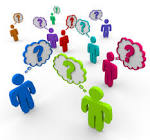 3
21:04
Presentation Agenda
Part I:  The Data
Part I:  Objective & Data    Methodology
Part I:  Data Issues and Solutions
-----------------------------------------------------
Part II:  Model Building Process
Part II:  Likelihood Scores
4
21:04
Today’s Presentation Objectives
-Logistic Regression Mini Lesson/Review
-Present Statistics Whys to Data Cleansing
-Preview Part II
5
21:04
Data Description
SPSS Data Format
1948 Records = DS1 + DS 2 ; identical variables
Response Variable:  Migration Status 
            (1 = migrator, 2 = non-migrator)
Explanatory Variables (over 20):
Categorical (ie.  Location Type)
Continuous (ie.  Sales Volume)
6
21:04
Method Selection
Appropriate Method for Objective and Data?
  
 Logistic Regression                Discriminate Analysis                                  Analysis



   Simple Linear 				Multiple Linear
     Regression                                       Regression
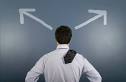 7
21:04
Which Method Do We Use?
Appropriate Method for Objective and Data
  
 Logistic Regression                Discriminate Analysis                                   Analysis



  Simple Linear                                    Multiple Linear
     Regression                                       Regression
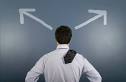 8
21:04
The Logistic Regression Model $ Value
Enables classification of customers as 
         migrators vs non-migrators with a 
         higher degree of accuracy than simply guessing.
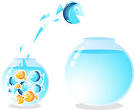 9
21:04
The Logistic Regression Model $ Value
Sales Force Targets 100 customers from 1000 existing.
Revenue Per Sale is $10,000
Cost Per Sale is $5000.
Without Model 50 50 chance of gaining sale.
50 customers expected to migrate.
With Model 75% chance of gaining sale.
75 customers expected to migrate.
MATH w/out model shows $ 0 profit.
MATH using model shows $ 250,000 profit.
10
21:04
Summary of Tasks to Now
Objective Stated
Data Description Learned
Method Chosen
               
                 What’s Next?
11
21:04
Data Cleansing
Best for Logistic Regression and Data at Hand
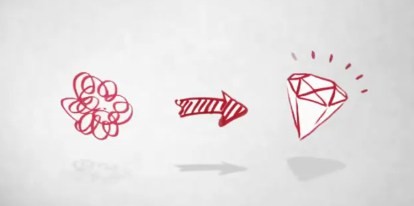 12
21:04
Data Issues
-Too Many Values for a Variable
-Too Many Variables
-Nonsensical Missing Data
-Missing Data
13
21:04
Too Many Values in a Variable
Leads to complicated interpretation and decrease in power.
     Offendors
          -Country
          -States
          -SIC Code
14
21:04
Too Many Values in a Variable
Solution:  Create Buckets.
For example divide			 
    -Country into continents
     -States into regions per Economic Analysis
     -SIC Code into OSHA classifications.
15
21:04
State to US Region Example
/*Bureau of Economic Analysis  US Region Definitions

1.  New England      (NE):   Connecticut, Maine, Massachusetts, New Hampshire, 
     Rhode Island and Vermont
2.  Mideast          (ME):   Delaware, District of Columbia, Maryland, New Jersey, 
     New York, and Pennsylvania
3.  Great Lakes      (GL):   Illinois, Indiana, Michigan, Ohio, and Wisconsin
4.  Plains           (PL):   Iowa, Kansas, Minnesota, Missouri, Nebraska, North Dakota, and South Dakota
5.  Southeast        (SE):   Alabama, Arkansas, Florida, Georgia, Kentucky, Louisiana, Mississippi, North Carolina, South Carolina, Tennessee, Virginia, and West Virginia
6.  Southwest        (SW):   Arizona, New Mexico, Oklahoma, and Texas
7.  Rocky Mountain   (RM):   Colorado, Idaho, Montana, Utah, and Wyoming
8.  Far West         (FW):   Alaska, California, Hawaii, Nevada, Oregon, and Washington 

9.  Territories**    (TT):  AS, FM, GU, MH, MP, PW, PR, VI  ** Territories created by author */
16
21:04
State to US Region Example
length USReg $  5;

Select (state);
               when (1,4,9,10,17,18,24,33,40,42,46,48)        USReg = "SE";
	      when (2,5,11,28,37,47)                                  USReg = "FW";
               when (3,31,36,43)                                          USReg = "SW";
	      when (6,12,26,44,50)                                     USReg = "RM";
               when (7,19,21,29,39,45)                                 USReg = "NE";
	      when (8,20,30,32,38,52)                                USReg = "ME";
	      when (13,14,22,35,49)                                   USReg = "GL";
               when (15,16,23,25,27,34,41)                          USReg = "PL";
               when (51,53,54,55,56,57,58,59)                     USReg = "TT";
		otherwise                                             USReg = "Other";
	end;
17
21:04
Too Many Variables
General Rule for Logistic Regression:  
When initial number of predictors is less than
              min([y=1],[y=2])*0.10
the effects for model are estimated precisely.
18
21:04
Too Many Variables
Country site
     9 variables, each a country                 populated with missing for no presence or 1 for presence.
19
21:04
Too Many Variables
Country site
     
Task:  Collapse 9 variables to 1 variable to represent country presence.
20
21:04
Change missing to 0
length SC_pres 8;

	If Brazil       ne 1 then Brazil       = 0 ;
	If India        ne 1 then India        = 0 ;
	If China       ne 1 then China       = 0 ;
	If England   ne 1 then England    = 0 ;
	If Scotland   ne 1 then Scotland   = 0 ;
	If Wales       ne 1 then Wales        = 0 ;
	If Ireland     ne 1 then Ireland      = 0 ;
	If Germany  ne 1 then Germany  = 0 ;
	If France      ne 1 then France      = 0 ;
21
21:04
Create 1 variable SC_pres from 9
SC_pres = Brazil      + 
              India          +
              China         +
              England     +
              Scotland    +
              Wales         +
              Ireland       +
              Germany    +
              France;
22
21:04
-Nonsensical Missing Data
When data is missing from a record SAS removes the record from analysis run.  
     Offendors
          EmpSite
          TTLStates
23
21:04
EmpSite
How can there be 0 employees connected to site of interest?
24
21:04
EmpSite
Task:  Change missing values to 0 then add 1 to EmpSite &TtlStates. 
        
             if employeeshere not ge 0 
             then employeeshere = 1;
25
21:04
Missing Data
Offendors
     SalesVolume
     TtlSalesVolume
Many of the records were missing either total sales volume or US sales volume.
26
21:04
Missing Data
Client requested to add  SalesVolume and TtlSalesVolume .
But, even after adding together,
many records would still be missing.
27
21:04
Missing Dataose
Task:  
     Populate Sales Volume and total sales by creating algorithm based on those records where Sales Volume and total sales were populated.
28
21:04
Missing Data Algorithm
1.  Calculate mean sales volume by location using proc means with only non-missing data.  
2.  Populate the missing data by location with the means calculated in step 1.
29
21:04
Missing Data Algorithm
Repeat previous steps with total sales volume then add the means together.
30
21:04
Missing Data Algorithm
proc sort data=work.L_Q_Series;
     by locationtype;
run;
proc means data=work.L_Q_Series;
     var SalesVolumeUS ParentSales;
	 by locationtype;
	 OUTPUT OUT = summarydata mean(salesvolumeUS) = SVU mean(parentSales)= PS;
run;
31
21:04
Missing Data Algorithm
If locationtype=1 and salesvolumeus Not GE 0 then salesvolumeus = 0;
     else if locationtype=2 and SalesVolumeUS Not GE 0 then SalesVolumeUS = 2177036032;
     else if locationtype=3 and SalesVolumeUS Not GE 0 then SalesVolumeUS = 47328935.80;

SalesVolumeUS = SalesVolumeUS/1000000;
32
21:04
Missing Data Algorithm
If locationtype=1 and parentsales Not GE 0 then parentsales = 7345336298;
     else if locationtype=2 and parentsales Not GE 0 then parentsales = 7173837744;
     else if locationtype=3 and parentsales not ge 0 then parentsales = 5188123548;

ParentSales = ParentSales/1000000;

TotalSales = salesvolumeus + parentsales;
33
21:04
Summary of Part I
Stated Issue
Stated Study Objective
Reviewed Methodolgy Selection
Reviewed Data Cleansing with 
      Statistics Whys
34
21:04
Other Response Variables for Logistic Regression
Churning or no churning
Attrition or no attrition
Sale or no sale
Presence or Absence
Pass or Fail
Yes or No
Etc……..
35
21:04
Part II:  Proc Logistic Model Building                       and Output
PREVIEW.  Part II includes

1. Building Procedures Using Proc Logistic
2.  Selection Criteria for the Best Model
3.  The Model Parameters in Output
4.  Odds Interpretations in Output
5.  Likelihood Scores in Output
36
21:04
Model Building Code
PROC LOGISTIC DATA=finalds /*descending*/;
    CLASS continent countryofcompany USReg             /*addl categorical and-or ordinal vars*/;
     MODEL mig_status = 
                continent   countryofcompany  ABInd
                LocationType /*……addl vars……*/
/SELECTION=stepwise
      SLENTRY=0.10
      SLEXIT =0.10
      DETAILS;
RUN;
37
21:04
Questions
?     ?    ?    ?    ?              ?
38
21:04
Thank You
Contact Information:

Cheryl Kilroy
Stanexus
inquiry@stanexus.com
610-220-7843
39
21:04